Aim: What was Japan like before the Meiji Restoration?
I. Japanese Geography
Japan is an archipelago 
chain of islands
Isolated (Like China)
Mountainous Terrain
Natural Harbors
Tokugawa Shogunate (1603 – 1868)
Feudalism
Society is divided into rigid classes
Japan was ruled by the Shogun
Shogun – Military leader with absolute control 
Emperor had little real power

Japan has a policy of Isolationism
Nobody is Happy:Daimyo – Had wealth (land) but no cashSamurai – Not as wealthy as merchantsMerchants – No StatusPeasants – Heavy Taxes
1853 – Commodore Matthew Perry“Opens Up” Japan to Western Trade!
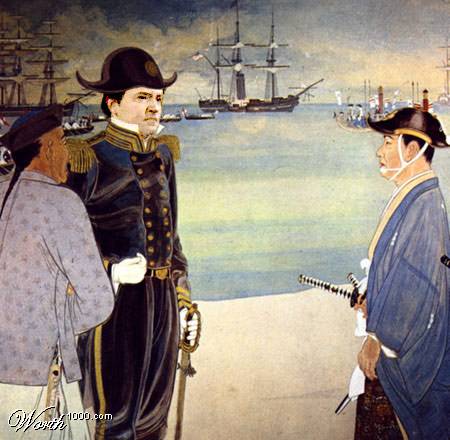 Treaty of Kanagawa
Japan Opens its Doors:
Commodore Matthew Perry (US)
Treaty of Kanagawa 
A Treaty between Japan and the USA (Commodore Matthew Perry)
Opened ports for trade with US
Leads to cultural diffusion (Westernization)
Japan Changes Direction During the Meiji Era:  1868 - 1912
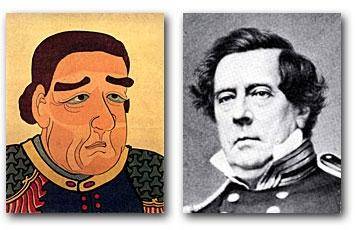 Commodore Matthew Perry
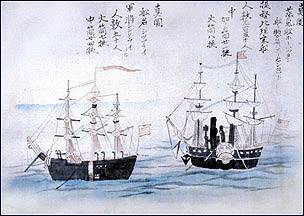 Perry’s “Black Ships”
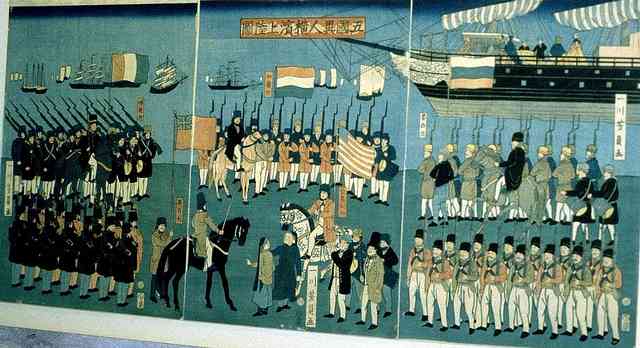 Japan Learns a Lesson!
In 1862, just before the start of the Meiji period, Tokugawa sent officials and scholars to China to study the situation there. A Japanese recorded in his diary from Shanghai… 
“The Chinese have become servants to the foreigners. Sovereignty may belong to China but in fact it's no more than a colony of Great Britain and France.”
China’s “Unequal Treaties”
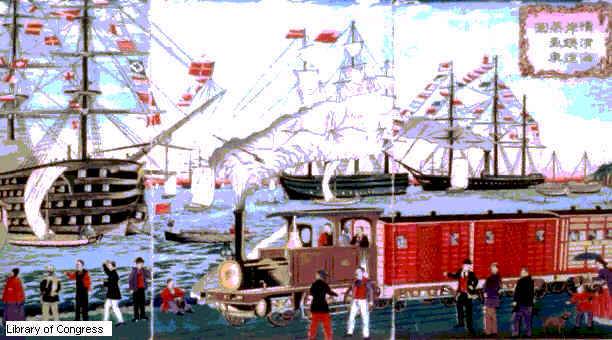 After the Opium War of 1839-1842, Japan was forced to Open Up to the West.
The Shogunate Is Overthrown!
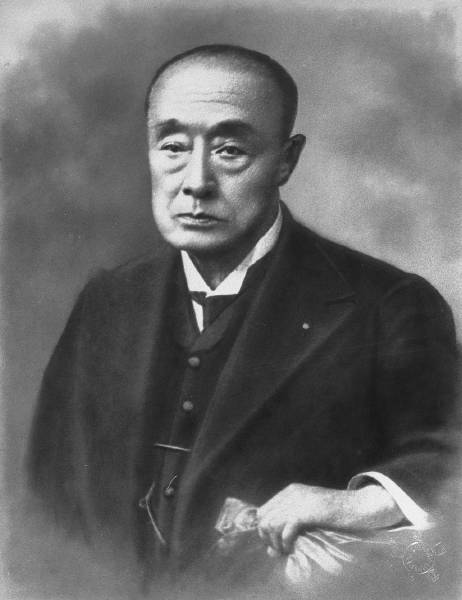 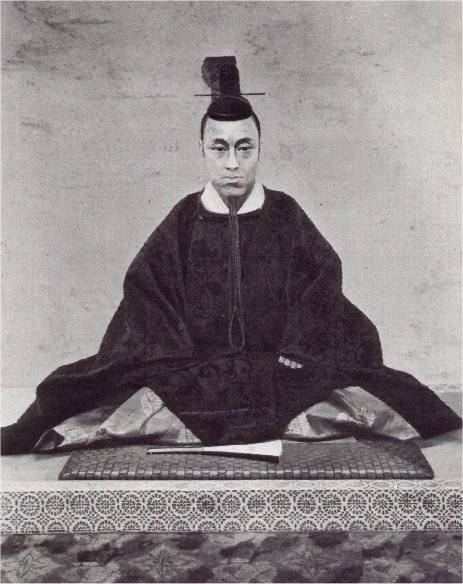 The last Shogun –Tokugawa Yoshinobu.
The Emperor Is “Restored” to Power
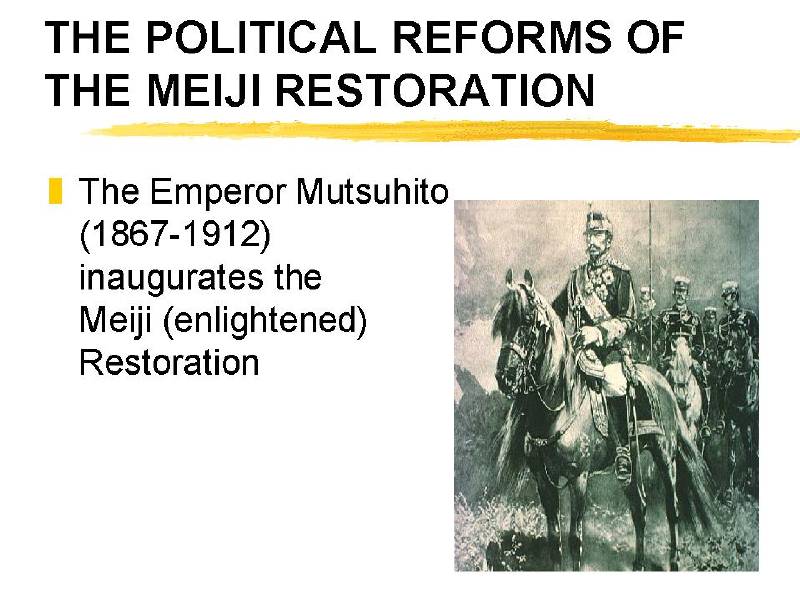 MEIJI  “Enlightened Rule”
Newspaper Cartoon, 1870s?
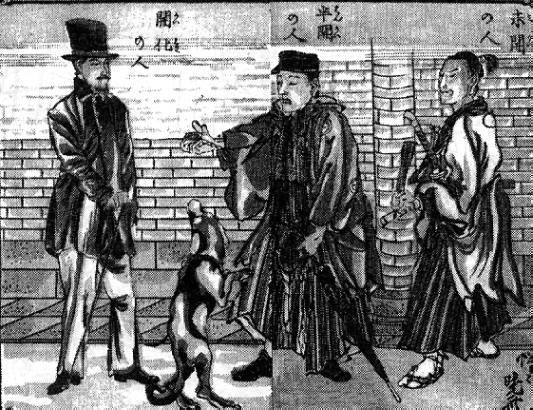 Enlightened     Half-Enlightened    Un-Enlightened
Modernization by “Selective Borrowing”
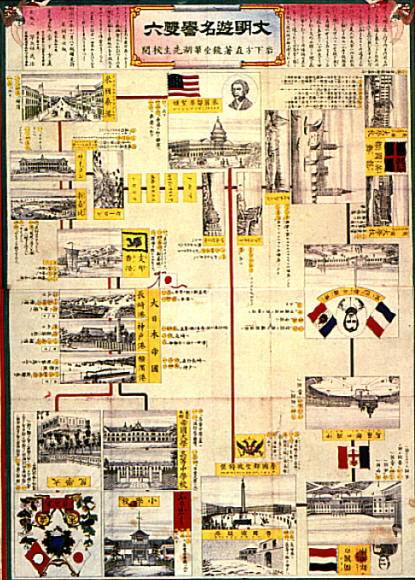 Popular board game.
 Start by leaving   Japan & studying in   various Western   capitals.
 End by returning to   Japan and becoming a   prominent government   official.
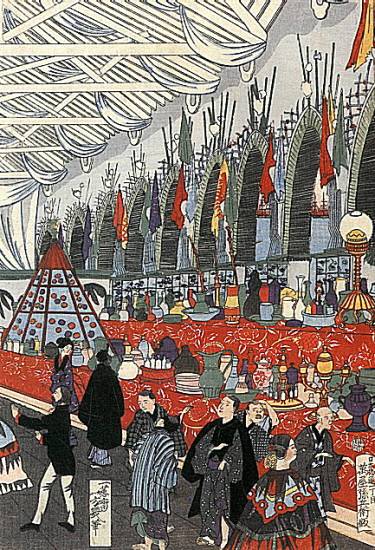 EuropeanGoods
Europe began to   “loom large” in    the thinking of   many Japanese.
 New slogan:   Japanese Spirit;   Western Technology!
EMPEROR MEIJI and the MEIJI RESTORATION
Meiji Restoration
“A Rich Country, A Strong Military”
3 Goals:
1) Westernize to keep out the West (Learned from China’s mistake)
2) Build Industrial Economy
3) Replace Feudal System with modern Government
Internal Problems in Japan
Japanese are unhappy with Western Intrusion, want to restore traditional values
Similar to Boxer Rebellion (China), Sepoy Rebellion (India)
Meiji Revolt (1868) – Civil war to overthrow SHOGUN and restore Emperor
Meiji Restoration - Changes in Japan
POLITICAL REFORMS
New Strong Central Government
1889 Meiji Constitution
Western Style Bureaucracy
Emperor is in control
ECONOMIC REFORMS
INDUSTRIALIZATION - Factories
Modern Banking System
Railroads, Ports, Post Office, Telegraph
Population Increase Urbanization
LandRedistribution
Westernizethe SchoolSystem(Fr. & Ger.)
Abolitionof the feudal system
ModernBankingSystem
Modernize the Army(Prussian)
MeijiReforms
WrittenConstitution(Germans)
Build aModern Navy(British)
Human Rights & ReligiousFreedom
EmperorWorshipIntensified
A Constitutional GovernmentCopied from the Germans
Satsuma & Choshu Families
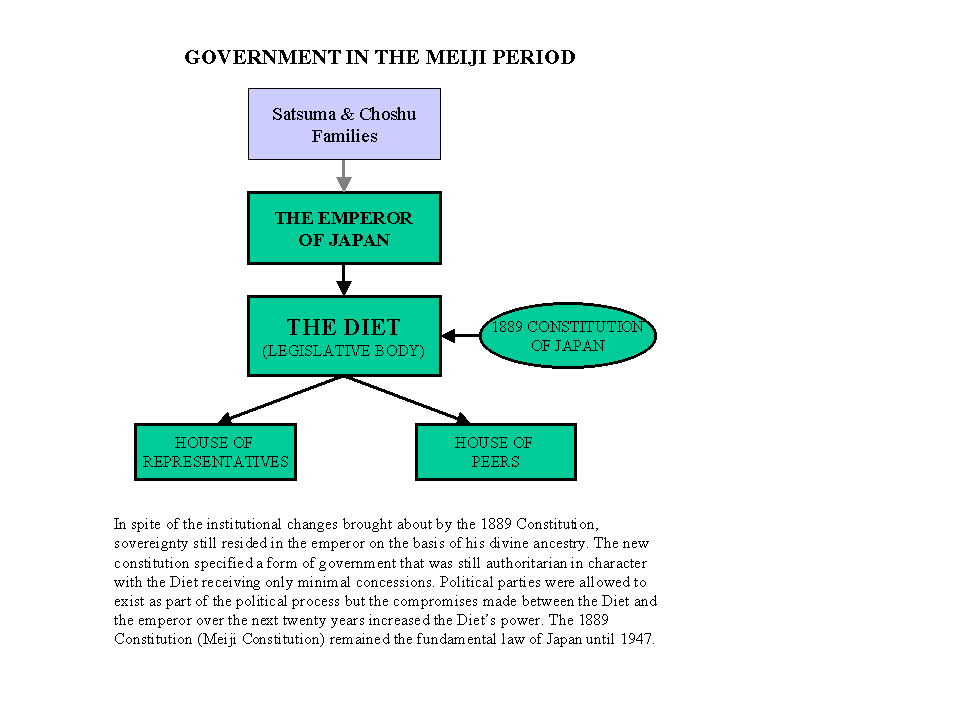 The Emperorof Japan
The Diet(Legislative Body)
1889 Constitutionof Japan
House ofRepresentatives
House of Peers
The Japanese Became Obsessedwith Western Styles
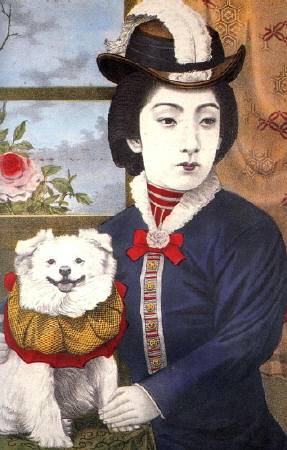 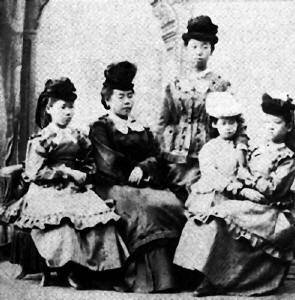 Civilization and Enlightenment!
Everything Western Was Fashionable!
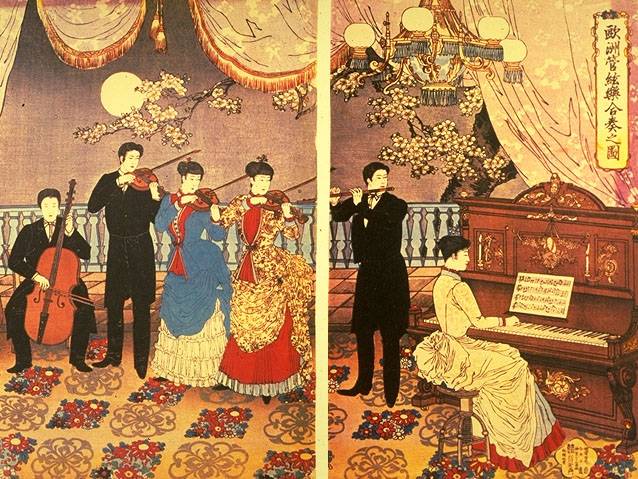 Everything Western Was Fashionable!
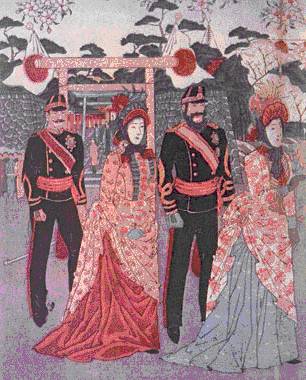 Japanese soldiers with their wives.
The Rulers Set the Tone with Western Dress
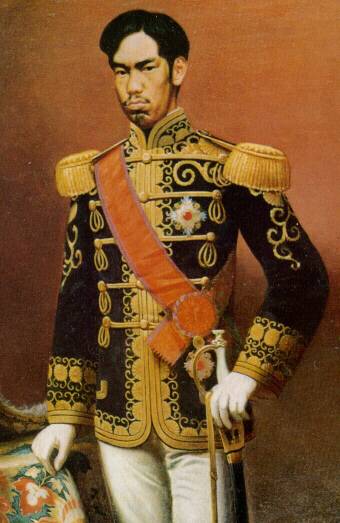 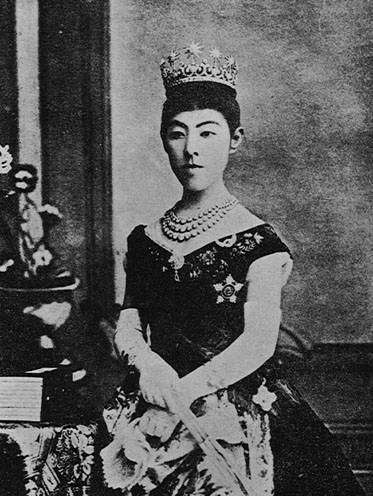 Emperor Meiji                Empress Haruko (1868- 1912)
Changing Women’sFashions
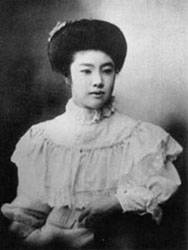 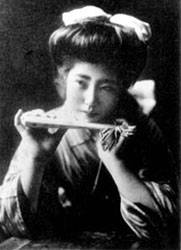 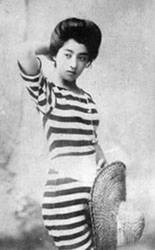 The First“Miss Japan”(1908)
1900 Styles
Aim:  Why did the Japanese become imperialistic?
Westernization  Industrialization  IMPERIALISM (Same as Europe)
Industrail Revolution in Japan created a DEMAND FOR:
Foreign Markets
Raw Materials
Positive Impacts of Japanese Imperialism
Increase of Japanese Power and Wealth
Japan becomes a major world power
Cultural Diffusion (Westernization)
Industrialization (Raw Materials)
Negative Impacts of Japanese Imperialism
Japan dominates East Asia
Loss of tradition and culture
Japan exploits resources in the Pacific
War and Conflict
Russia, China, Korea, US
Japanese Imperialism
Japan Adopts Western Military Technology

Korea
China, Russia and Japan compete
1876 – Japan forced Korea to open ports

1894 Sino (CHINA) – Japanese War: Japan wins easily
Japan has influence in China

1904 Russo – Japanese War
Treaty of Portsmouth  Japan get Korea and Manchuria
The Russo-Japanese War:1904-1905
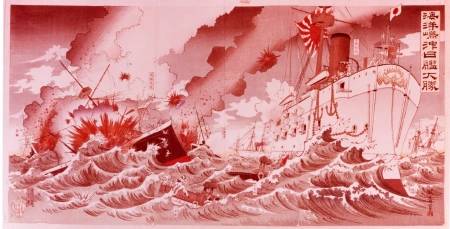 The Battle of Tsushima:The results startled the world!
Sino-Japanese War:  1894-1895
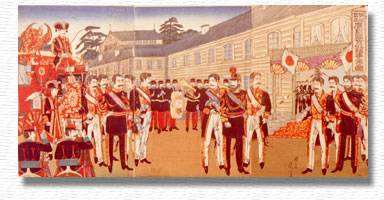 The Meiji Emperor was in Hiroshima during the Sino-Japanese War
President Teddy Roosevelt Mediates the Peace
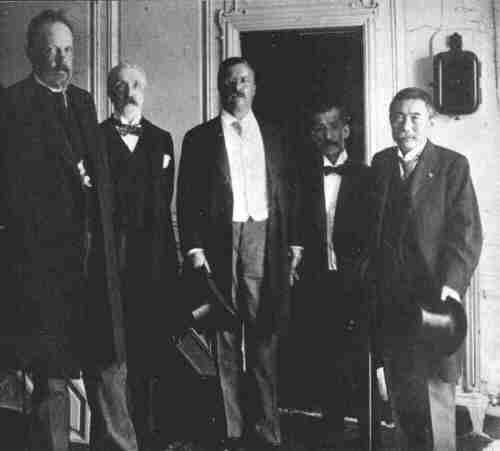 The Treaty of Portsmouth, NH ended the Russo-Japanese War.
Soldiers on the BattlefieldDuring the Sino-Japanese War
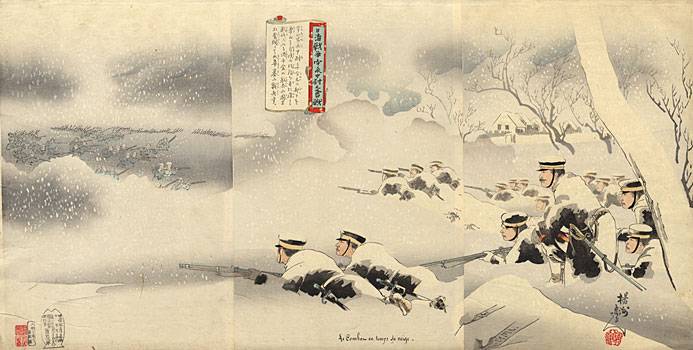 The Treaty of Shimonoseki ended the war.
Expansionism& the Rise of Military Power
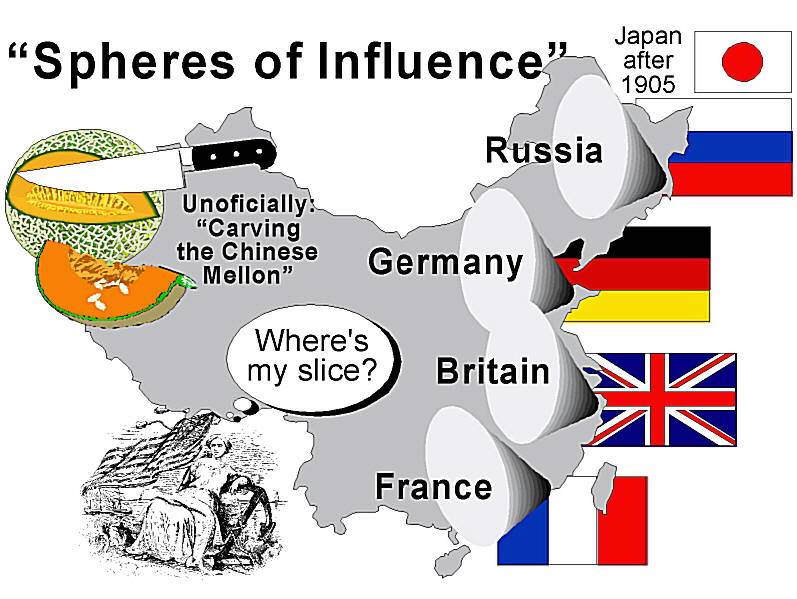 New players on the block?
Japan Is a Player in China
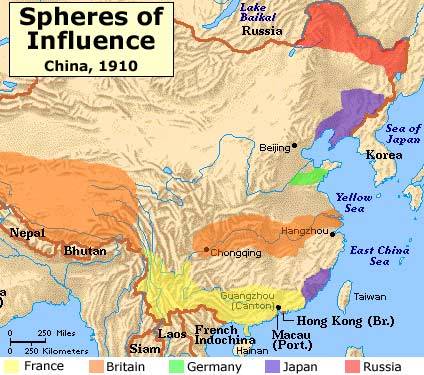 Today—Tensions Between China & Japan
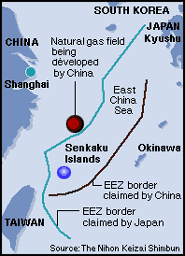 Offshore gas field in    the East China Sea   reveals recently   strained relations   between China & Japan.
 Tension over disputed   gas field on the rise,   exacerbating mutual   mistrust dating back to   the Sino-Japanese War.
EEZ-Exclusive Economic      Zone.
Japan Annexes Korea
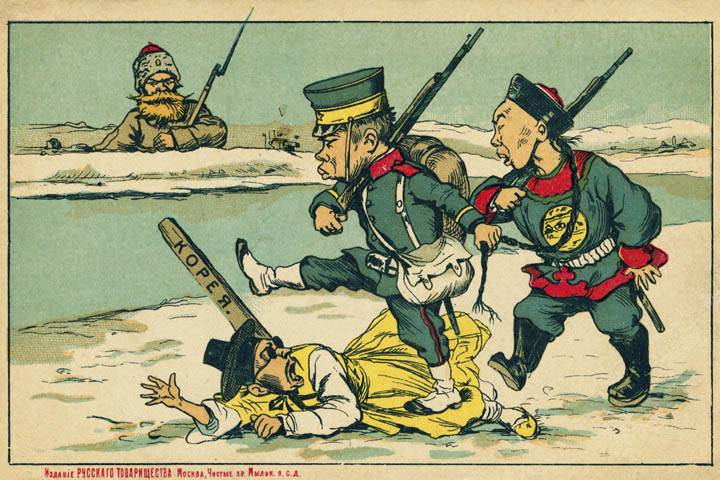 Sino-Japanese War:  1894-1895

Japan’s imperialistic war against China to gain control of natural resources and markets for their goods. It ended with the Treaty of Portsmouth which granted Japan Chinese port city trading rights, control of Manchuria, the annexation of the island of Sakhalin, and Korea became its protectorate.
The Russo-Japanese War:1904-1905
War between Russia and Japan over imperial possessions. Japan emerges victorious
Treaty of Portsmouth (1905) 
Japan earned the following:
Chinese port city trading rights; 
Control of Manchuria in China; 
Korea became its protectorate; 
Annexation of the island of Sakhalin
Competition from Another “Pacific” Power Is on the Horizon
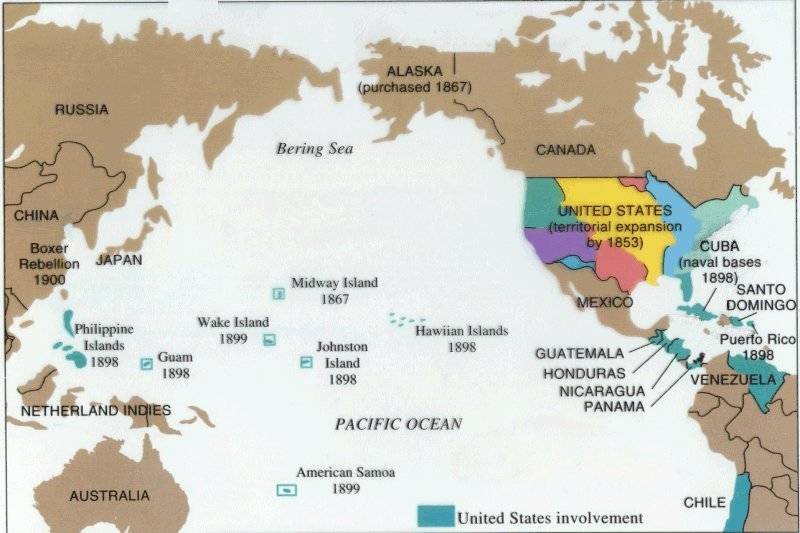 But, Japanese Power Would Grow . . .
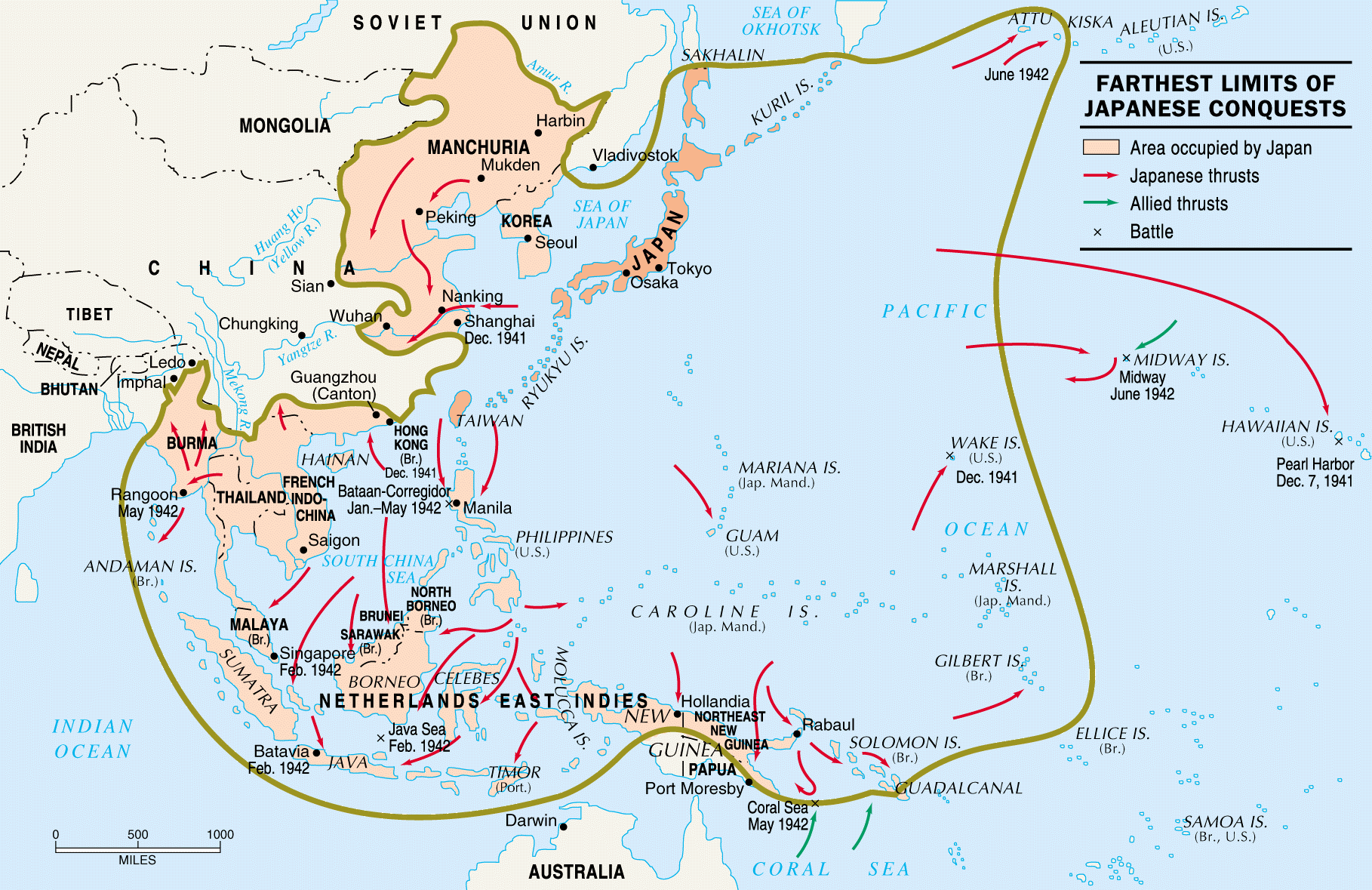 The U. S. “Great White Fleet”
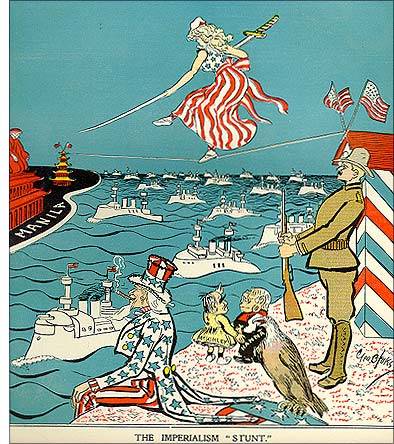 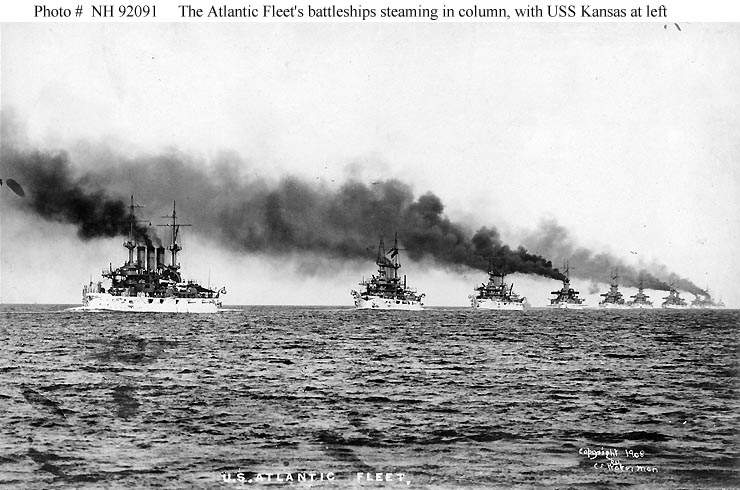